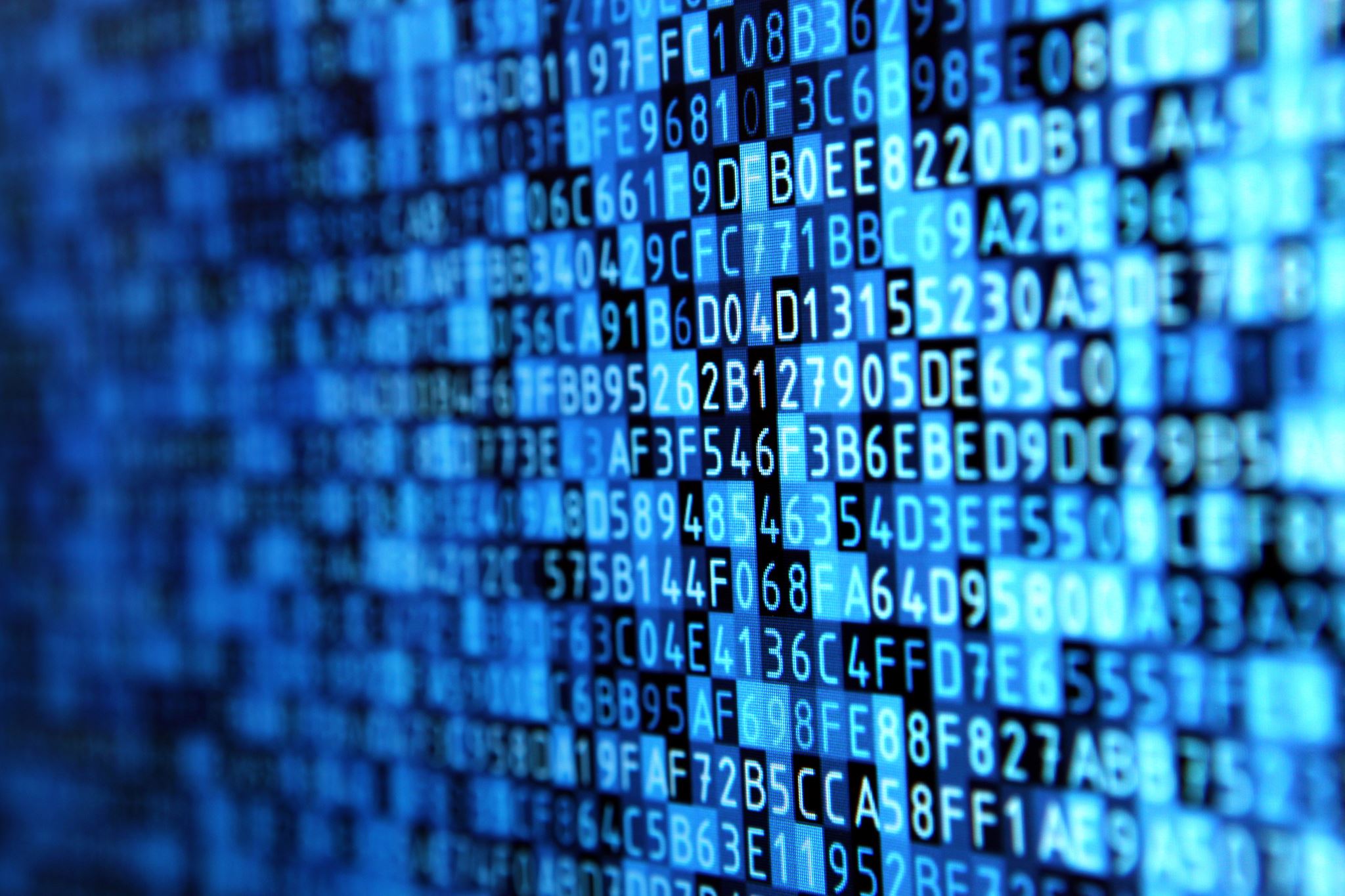 Memory Profiling
B. Chowdhury on bahalf of Memory Task Force
Mar. 12, 2023
Overview
Start with Simulation 
Run Beam MC fhicl files from ProtoDUNE-SP Production IV 
Run DUNE-FD2-VD simulation (1x8x14_3view_30deg production)
Run with “dunesw v09_66_02d00”
PRocess MONitor is used  to monitor the resource consumption of a process
The PRocess MONitor is a small stand alone program. 
     Github Link: https://github.com/HSF/prmon
2
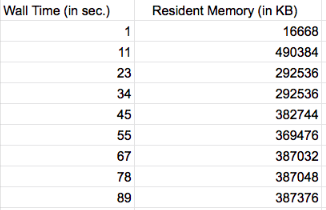 ProtoDUNE Gen Stage (1GeV)
/dune/app/users/barnali/prmon/prmon_3.0.2_x86_64-static-gnu94-opt/bin/prmon --interval 10  --disable netmon -- lar -n 10 -c prod4_gen_protoDUNE_beam_cosmics_1GeV.fcl -o gen.root
Total time 1.48 minute
10 events are processed
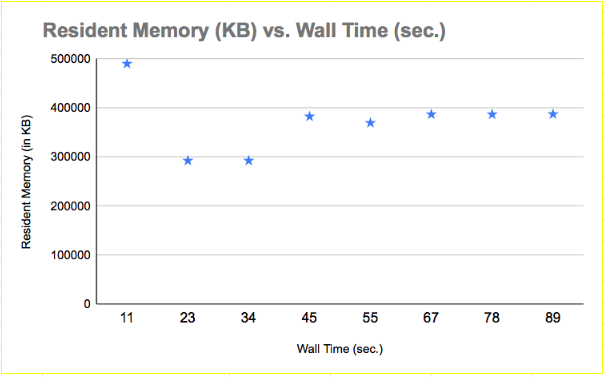 3
/dune/app/users/barnali/prmon/prmon_3.0.2_x86_64-static-gnu94-opt/bin/prmon --interval 30  --disable netmon -- lar -c protoDUNE_refactored_g4.fcl -o g4.root gen.root
Processing 10 events takes 11.38 minutes
This includes
G4 stage 1: Geant 4 simulation
G4 stage 2: Light simulation without space charge effect
ProtoDUNE G4 Stage
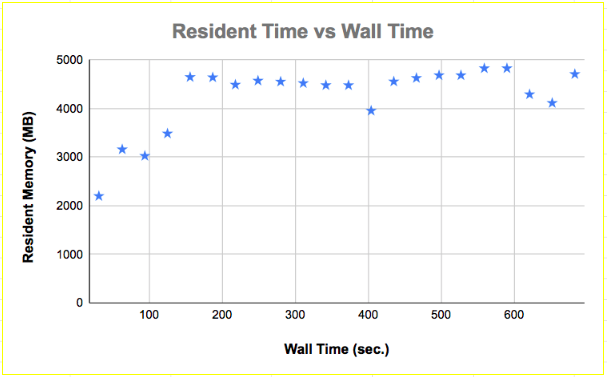 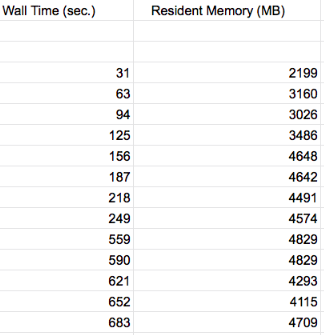 4
/dune/app/users/barnali/prmon/prmon_3.0.2_x86_64-static-gnu94-opt/bin/prmon --interval 30  --disable netmon -- lar -c protoDUNE_refactored_detsim.fcl -o detsim.root g4.root
Processing 10 events take 118.33 minute
This includes
Detsim Stage 1
Detsim Stage 2
ProtoDUNE Detsim Stage
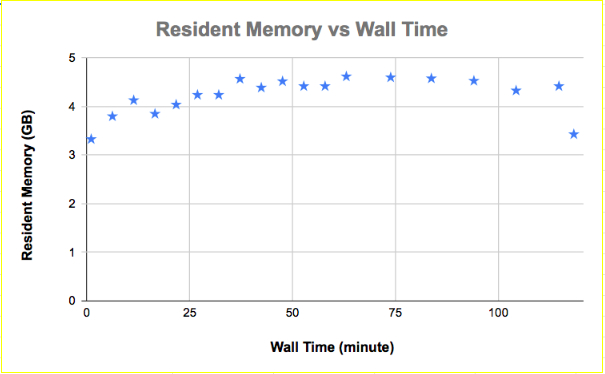 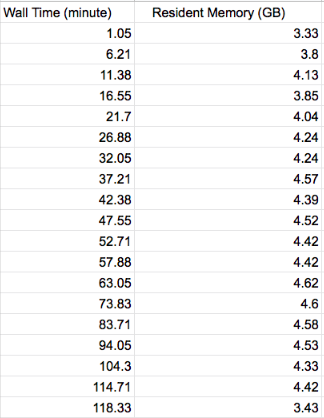 5
ProtoDUNE Reco Stage 1
/dune/app/users/barnali/prmon/prmon_3.0.2_x86_64-static-gnu94-opt/bin/prmon --interval 60  --disable netmon -- lar -c protoDUNE_refactored_reco_stage1.fcl -o reco.root  detsim.root
Processing 10 events take 48.81 minute
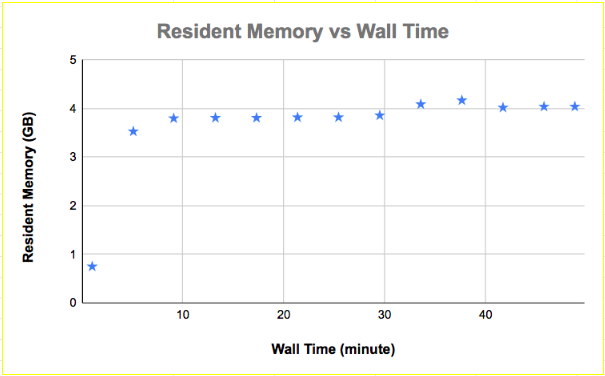 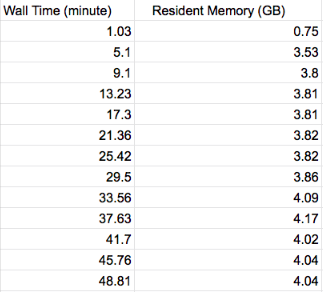 6
/dune/app/users/barnali/prmon/prmon_3.0.2_x86_64-static-gnu94-opt/bin/prmon --interval 10  --disable netmon -- lar -n 30 -c prodgenie_nu_dunevd10kt_1x8x14_3view_30deg.fcl -o gen.root
Processing 30 events take ~88 second
FD (1x8x14 geo) Gen Stage
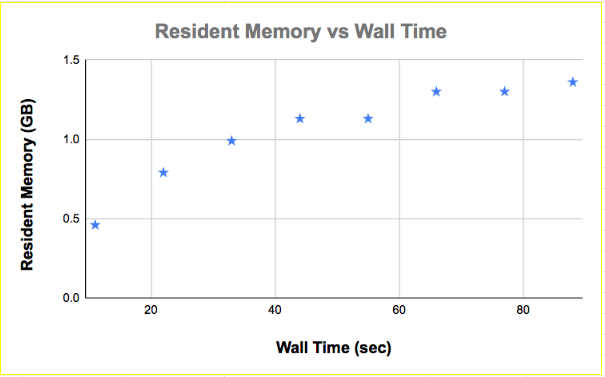 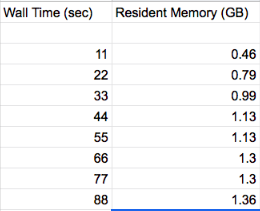 7
/dune/app/users/barnali/prmon/prmon_3.0.2_x86_64-static-gnu94-opt/bin/prmon --interval 30  --disable netmon -- lar -n 30 -c standard_g4_dunevd10kt_1x8x14_3view_30deg.fcl -o g4.root gen.root
Processing 30 events take ~4.20 min
FD (1x8x14 geo)  G4 Stage
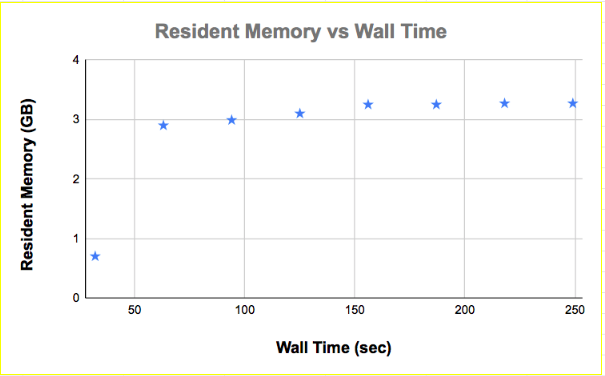 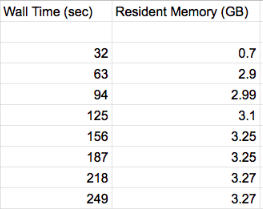 8
FD (1x8x14 geo)  Detsim Stage
/dune/app/users/barnali/prmon/prmon_3.0.2_x86_64-static-gnu94-opt/bin/prmon --interval 30  --disable netmon -- lar -n 30 -c standard_detsim_dunevd10kt_1x8x14_3view_30deg.fcl -o g4.root gen.root
Processing 30 events take ~205 min.
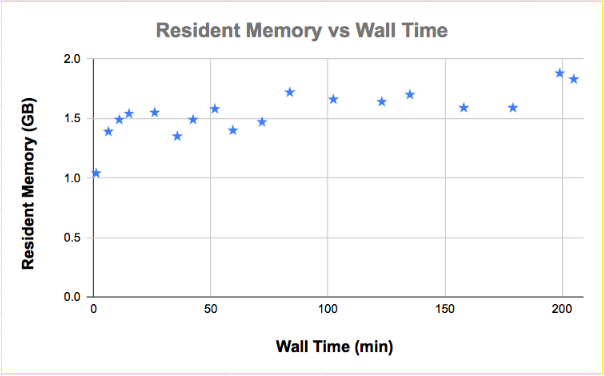 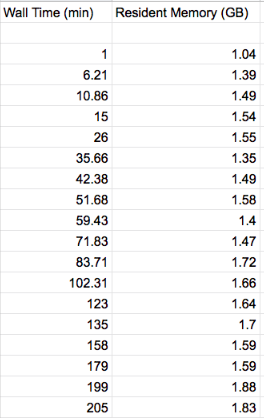 9
/dune/app/users/barnali/prmon/prmon_3.0.2_x86_64-static-gnu94-opt/bin/prmon --interval 10  --disable netmon -- lar -n 30 -c standard_reco_dunevd10kt_1x8x14_3view_30deg.fcl -o reco.root  detsim.root
Processing 30 events take ~90 second
Resident memory is in GB (mislabelled in diagram)
FD (1x8x14 geo)  Reco Stage
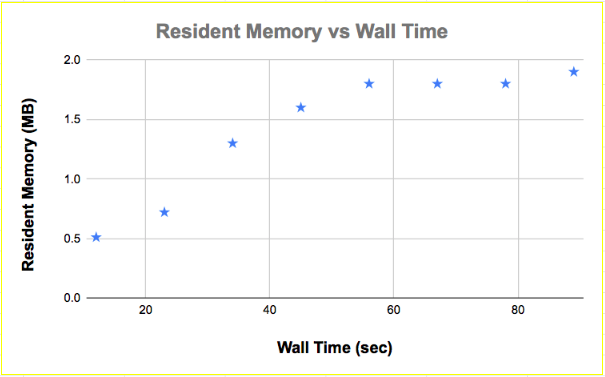 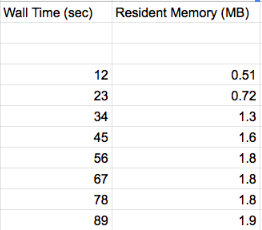 10
To do…
Check memory usage for
Raw Data reconstruction
Data recalibration
Tuple creation
Thank You !
11